ECE408 / CS483Applied Parallel ProgrammingLecture 26: Joint CUDA-MPI Programming
© David Kirk/NVIDIA and Wen-mei W. Hwu, 2007-2012 ECE408/CS483, University of Illinois, Urbana-Champaign
1
Objective
To become proficient in writing simple joint MPI-CUDA heterogeneous applications
Understand the key sections of the application
Simplified code and efficient data movement using GMAC
One-way communication

To become familiar with a more sophisticated MPI application that requires two-way data-exchange
© David Kirk/NVIDIA and Wen-mei W. Hwu, 2007-2012 ECE408/CS483, University of Illinois, Urbana-Champaign
2
Blue Waters Computing System
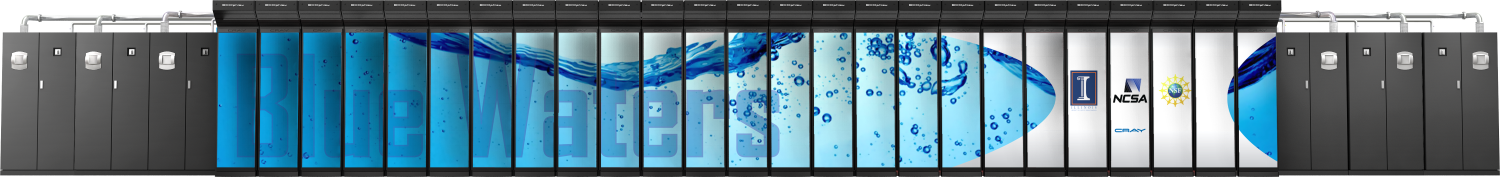 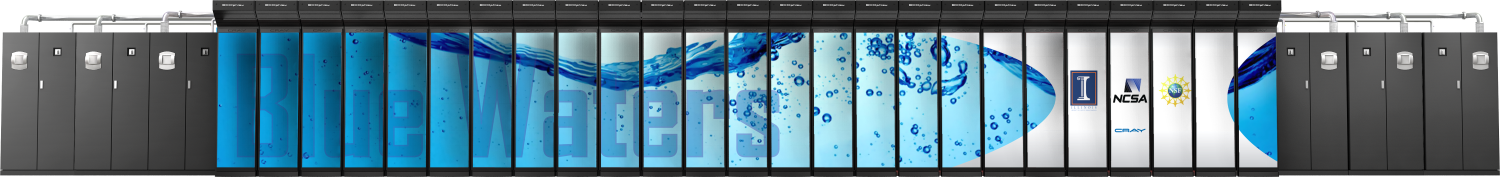 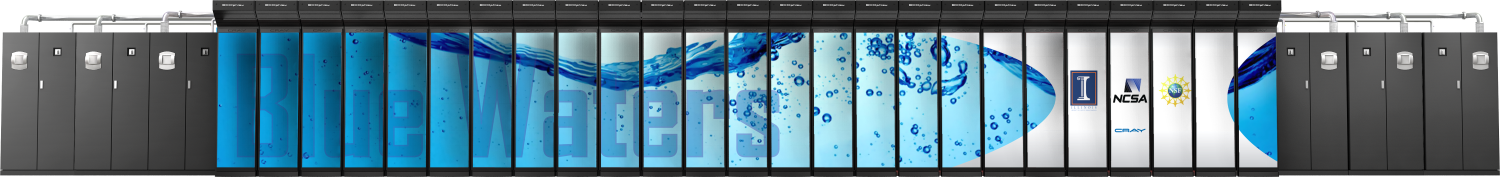 IB Switch
>1 TB/sec
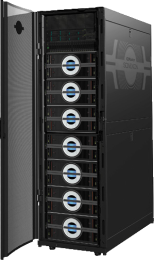 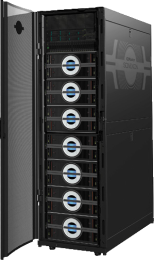 10/40/100 Gb
Ethernet Switch
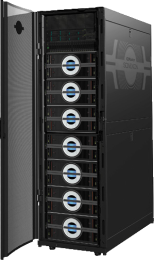 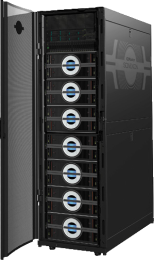 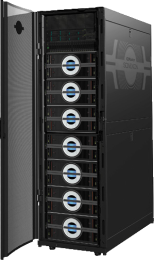 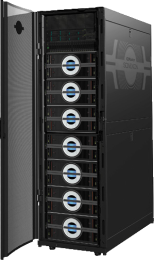 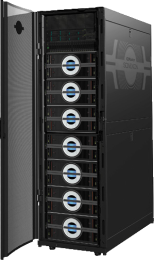 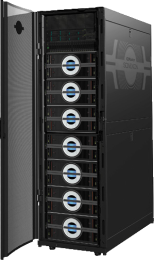 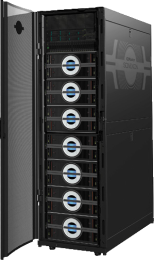 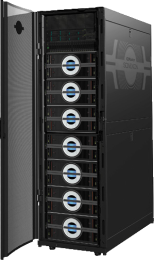 100 GB/sec
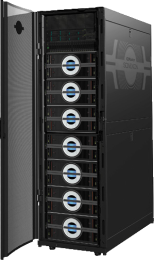 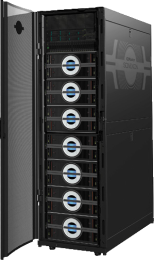 120+ Gb/sec
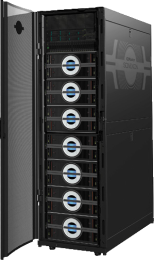 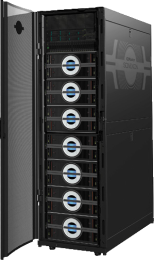 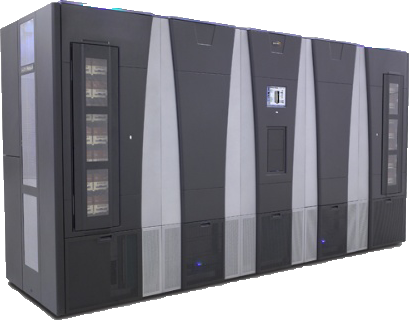 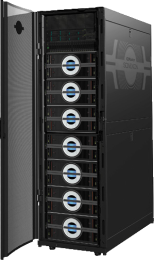 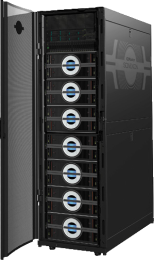 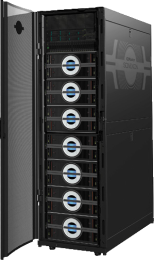 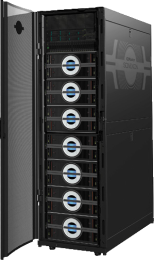 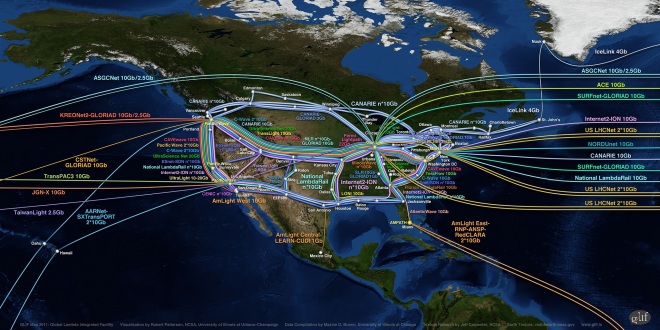 Sonexion: 26 PBs
WAN
Spectra Logic: 300 PBs
© David Kirk/NVIDIA and Wen-mei W. Hwu, 2007-2012 ECE408/CS483, University of Illinois, Urbana-Champaign
3
[Speaker Notes: Note just compute – main memory (1.6PB); Disk (26PB); near line (300PB)]
Cray XE6 Nodes
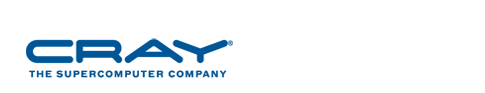 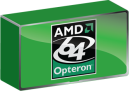 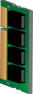 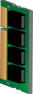 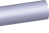 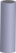 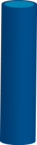 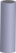 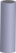 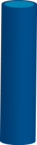 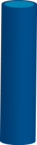 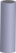 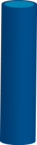 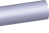 Dual-socket Node
Two AMD Interlagos chips
16 core modules, 64 threads
313 GFs peak performance
64 GBs memory
102 GB/sec memory bandwidth
Gemini Interconnect
Router chip & network interface
Injection Bandwidth (peak)
9.6 GB/sec per direction
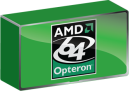 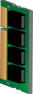 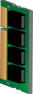 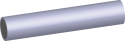 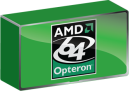 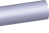 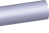 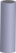 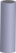 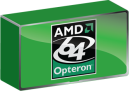 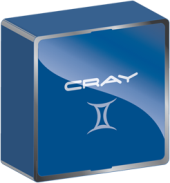 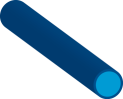 HT3
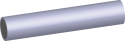 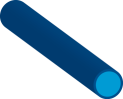 HT3
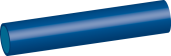 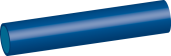 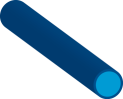 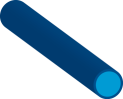 Blue Waters contains 22,640 Cray XE6 compute nodes.
© David Kirk/NVIDIA and Wen-mei W. Hwu, 2007-2012 ECE408/CS483, University of Illinois, Urbana-Champaign
4
Cray XK7 Nodes
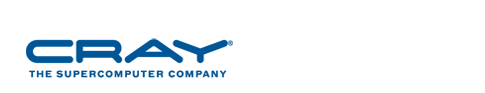 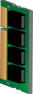 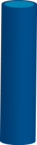 Dual-socket Node
One AMD Interlagos chip
8 core modules, 32 threads
156.5 GFs peak performance
32 GBs memory
51 GB/s bandwidth
One NVIDIA Kepler chip
1.3 TFs peak performance
6 GBs GDDR5 memory
250 GB/sec bandwidth
Gemini Interconnect
Same as XE6 nodes
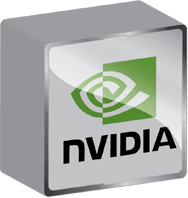 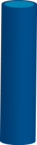 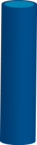 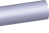 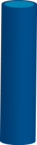 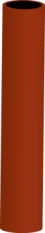 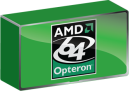 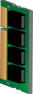 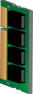 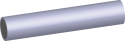 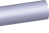 PCIe Gen2
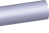 HT3
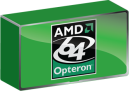 HT3
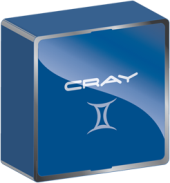 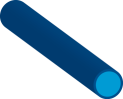 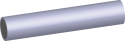 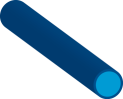 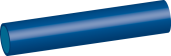 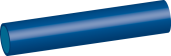 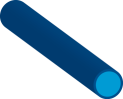 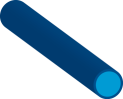 Blue Waters contains 3,072 Cray XK7 compute nodes.
© David Kirk/NVIDIA and Wen-mei W. Hwu, 2007-2012 ECE408/CS483, University of Illinois, Urbana-Champaign
5
Gemini Interconnect Network
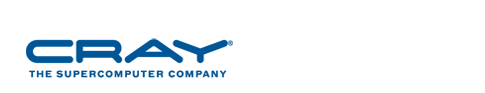 InfiniBand
Login
Servers
Blue Waters
3D Torus Size
23 x 24 x 24
Network(s)
GigE
SMW
Y
Fibre Channel
Boot Raid
X
Z
Infiniband
Interconnect
Network
Lustre
Compute Nodes
Service Nodes
Operating System
Login/Network
Cray XE6 Compute
Boot
Login Gateways
Cray XK7 Accelerator
System Database
Network
Lustre File System
LNET Routers
© David Kirk/NVIDIA and Wen-mei W. Hwu, 2007-2012 ECE408/CS483, University of Illinois, Urbana-Champaign
6
[Speaker Notes: Note mixed elements in Torus; note complexity in assigning blocks of processes to Torus.]
Blue Waters and Titan Computing Systems
NCSA	ORNL
System Attribute	Blue Waters	Titan
Vendors	Cray/AMD/NVIDIA	Cray/AMD/NVIDIA
Processors	Interlagos/Kepler	Interlagos/Kepler
Total Peak Performance (PF)	11.1	27.1
    Total Peak Performance (CPU/GPU)	7.1/4	2.6/24.5
Number of CPU Chips 	48,352	18,688
Number of GPU Chips	3,072	18,688
Amount of CPU Memory (TB)	1511	584
Interconnect	3D Torus	3D Torus
Amount of On-line Disk Storage (PB)	26	13.6
Sustained Disk Transfer (TB/sec)	>1	0.4-0.7
Amount of Archival Storage	300	15-30
Sustained Tape Transfer (GB/sec)	100	7
© David Kirk/NVIDIA and Wen-mei W. Hwu, 2007-2012 ECE408/CS483, University of Illinois, Urbana-Champaign
7
© David Kirk/NVIDIA and Wen-mei W. Hwu, 2007-2012 ECE408/CS483, University of Illinois, Urbana-Champaign
8
CUDA-based cluster
Each node contains N GPUs
GPU N
GPU N
GPU 0
GPU 0
…
…
PCIe
PCIe
PCIe
PCIe
CPU M
CPU M
CPU 0
CPU 0
…
…
Host Memory
Host Memory
© David Kirk/NVIDIA and Wen-mei W. Hwu, 2007-2012 ECE408/CS483, University of Illinois, Urbana-Champaign
9
MPI Model
Many processes distributed in a cluster




Each process computes part of the output
Processes communicate with each other
Processes can synchronize
Node
Node
Node
Node
© David Kirk/NVIDIA and Wen-mei W. Hwu, 2007-2012 ECE408/CS483, University of Illinois, Urbana-Champaign
10
MPI Initialization, Info and Sync
int MPI_Init(int *argc, char ***argv)
Initialize MPI

MPI_COMM_WORLD
MPI group with all allocated nodes

int MPI_Comm_rank (MPI_Comm comm, int *rank)
Rank of the calling process in group of comm

int MPI_Comm_size (MPI_Comm comm, int *size)
Number of processes in the group of comm
© David Kirk/NVIDIA and Wen-mei W. Hwu, 2007-2012 ECE408/CS483, University of Illinois, Urbana-Champaign
11
Vector Addition: Main Process
int main(int argc, char *argv[]) {
	int vector_size = 1024 * 1024 * 1024;
	int pid=-1, np=-1;

	MPI_Init(&argc, &argv);
	MPI_Comm_rank(MPI_COMM_WORLD, &pid);
	MPI_Comm_size(MPI_COMM_WORLD, &np);

	if(np < 3) {
		if(0 == pid) printf(“Nedded 3 or more processes.\n");
		MPI_Abort( MPI_COMM_WORLD, 1 ); return 1;
	}
	if(pid < np - 1)
		compute_node(vector_size / (np - 1));
	else
		data_server(vector_size);

	MPI_Finalize();
	return 0;
}
© David Kirk/NVIDIA and Wen-mei W. Hwu, 2007-2012 ECE408/CS483, University of Illinois, Urbana-Champaign
12
MPI Sending Data
int MPI_Send(void *buf, int count, MPI_Datatype datatype, int dest, int tag, MPI_Comm comm)
buf: Initial address of send buffer (choice) 
count: Number of elements in send buffer (nonnegative integer) 
datatype: Datatype of each send buffer element (handle) 
dest: Rank of destination (integer) 
tag: Message tag (integer) 
comm: Communicator (handle)
© David Kirk/NVIDIA and Wen-mei W. Hwu, 2007-2012 ECE408/CS483, University of Illinois, Urbana-Champaign
13
MPI Sending Data
int MPI_Send(void *buf, int count, MPI_Datatype datatype, int dest, int tag, MPI_Comm comm)
Buf: Initial address of send buffer (choice) 
Count: Number of elements in send buffer (nonnegative integer) 
Datatype: Datatype of each send buffer element (handle) 
Dest: Rank of destination (integer) 
Tag: Message tag (integer) 
Comm: Communicator (handle)
Node
Node
Node
Node
© David Kirk/NVIDIA and Wen-mei W. Hwu, 2007-2012 ECE408/CS483, University of Illinois, Urbana-Champaign
14
MPI Receiving Data
int MPI_Recv(void *buf, int count, MPI_Datatype datatype, int source, int tag, MPI_Comm comm, MPI_Status *status)
Buf: Initial address of receive buffer (choice)
Count: Maximum number of elements in receive buffer (integer) 
Datatype:	Datatype of each receive buffer element (handle) 
Source: Rank of source (integer) 
Tag: Message tag (integer) 
Comm: Communicator (handle) 
Status: Status object (Status)
© David Kirk/NVIDIA and Wen-mei W. Hwu, 2007-2012 ECE408/CS483, University of Illinois, Urbana-Champaign
15
MPI Receiving Data
int MPI_Recv(void *buf, int count, MPI_Datatype datatype, int source, int tag, MPI_Comm comm, MPI_Status *status)
Buf: Initial address of receive buffer (choice)
Count: Maximum number of elements in receive buffer (integer) 
Datatype:	Datatype of each receive buffer element (handle) 
Source: Rank of source (integer) 
Tag: Message tag (integer) 
Comm: Communicator (handle) 
Status: Status object (Status)
Node
Node
Node
Node
© David Kirk/NVIDIA and Wen-mei W. Hwu, 2007-2012 ECE408/CS483, University of Illinois, Urbana-Champaign
16
Vector Addition: Server Process (I)
void data_server(unsigned int vector_size) {
	int np, num_nodes = np – 1, first_node = 0, last_node = np - 2;
	unsigned int num_bytes  = vector_size * sizeof(float);
	float *input_a = 0, *input_b = 0, *output = 0;
	
	/* Set MPI Communication Size */
	MPI_Comm_size(MPI_COMM_WORLD, &np);
	
	/* Allocate input data */
	input_a = (float *)malloc(num_bytes);
	input_b = (float *)malloc(num_bytes);
	output = (float *)malloc(num_bytes);
	if(input_a == NULL || input_b == NULL || output == NULL) {
		printf(“Server couldn't allocate memory\n");
		MPI_Abort( MPI_COMM_WORLD, 1 );
	}	
	/* Initialize input data */
	random_data(input_a, vector_size , 1, 10);
	random_data(input_b, vector_size , 1, 10);
© David Kirk/NVIDIA and Wen-mei W. Hwu, 2007-2012 ECE408/CS483, University of Illinois, Urbana-Champaign
17
Vector Addition: Server Process (II)
/* Send data to compute nodes */
	float *ptr_a = input_a;
	float *ptr_b = input_b;
	
	for(int process = 1; process < last_node; process++) {
		MPI_Send(ptr_a, vector_size / num_nodes, MPI_FLOAT, 
				process, DATA_DISTRIBUTE, MPI_COMM_WORLD);
		ptr_a += vector_size / num_nodes;

		MPI_Send(ptr_b, vector_size / num_nodes, MPI_FLOAT, 
				process, DATA_DISTRIBUTE, MPI_COMM_WORLD);
		ptr_b += vector_size / num_nodes;
	}
	
	/* Wait for nodes to compute */
	MPI_Barrier(MPI_COMM_WORLD);
© David Kirk/NVIDIA and Wen-mei W. Hwu, 2007-2012 ECE408/CS483, University of Illinois, Urbana-Champaign
18
Vector Addition: Server Process (III)
/* Wait for previous communications */ 	MPI_Barrier(MPI_COMM_WORLD);
	
	/* Collect output data */
	MPI_Status status;
	for(int process = 0; process < num_nodes; process++) {
		MPI_Recv(output + process * num_points / num_nodes,
			num_points / num_comp_nodes, MPI_REAL, process,
			DATA_COLLECT, MPI_COMM_WORLD, &status );
	}
	
	/* Store output data */
	store_output(output, dimx, dimy, dimz);

	/* Release resources */
	free(input);
	free(output);
}
© David Kirk/NVIDIA and Wen-mei W. Hwu, 2007-2012 ECE408/CS483, University of Illinois, Urbana-Champaign
19
Vector Addition: Compute Process (I)
void compute_node(unsigned int vector_size ) {
	int np;
	unsigned int num_bytes = vector_size * sizeof(float);
	float *input_a, *input_b, *output;
	MPI_Status status;

	MPI_Comm_size(MPI_COMM_WORLD, &np);
	int server_process = np - 1;

	/* Alloc host memory */
	input_a = (float *)malloc(num_bytes);
	input_b = (float *)malloc(num_bytes);
	output = (float *)malloc(num_bytes);

	/* Get the input data from server process */
	MPI_Recv(input_a, vector_size, MPI_FLOAT, server_process,
			DATA_DISTRIBUTE, MPI_COMM_WORLD, &status);
	MPI_Recv(input_b, vector_size, MPI_FLOAT, server_process,
			DATA_DISTRIBUTE, MPI_COMM_WORLD, &status);
© David Kirk/NVIDIA and Wen-mei W. Hwu, 2007-2012 ECE408/CS483, University of Illinois, Urbana-Champaign
20
Vector Addition: Compute Process (II)
/* Compute the partial vector addition */
	for(int i = 0; i < vector_size; ++i) {
		output[i] = input_a[i] + input_b[i];
	}
	
	/* Send the output */
	MPI_Send(output, vector_size, MPI_FLOAT,
			server_process, DATA_COLLECT, MPI_COMM_WORLD);
	
	/* Release memory */
	free(input_a);
	free(input_b);
	free(output);
}
© David Kirk/NVIDIA and Wen-mei W. Hwu, 2007-2012 ECE408/CS483, University of Illinois, Urbana-Champaign
21
Questions?
© David Kirk/NVIDIA and Wen-mei W. Hwu, 2007-2012 ECE408/CS483, University of Illinois, Urbana-Champaign
22